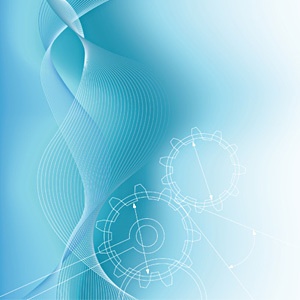 Гра
“Щасливий випадок”
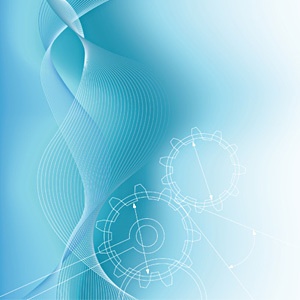 Перший тур
Розминка
Запитання команді 10 класу
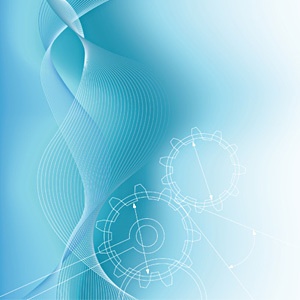 Перший тур
Розминка
Що має більшу масу: пуд заліза чи пуд пір’я?
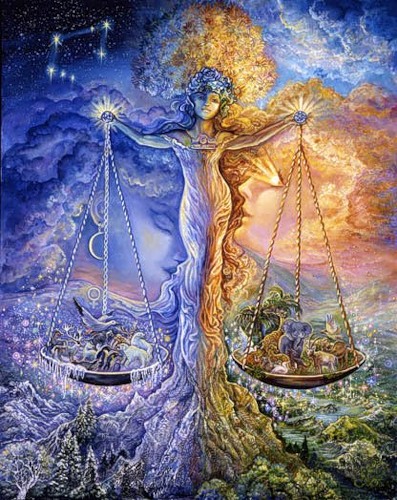 Правильна відповідь:
маси однакові
1 пуд = 16.3804815 кілограма
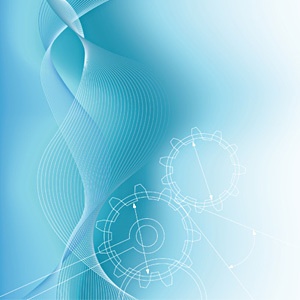 Перший тур
Розминка
2. Найсильніше місце магніту?
Правильна відповідь:
полюс
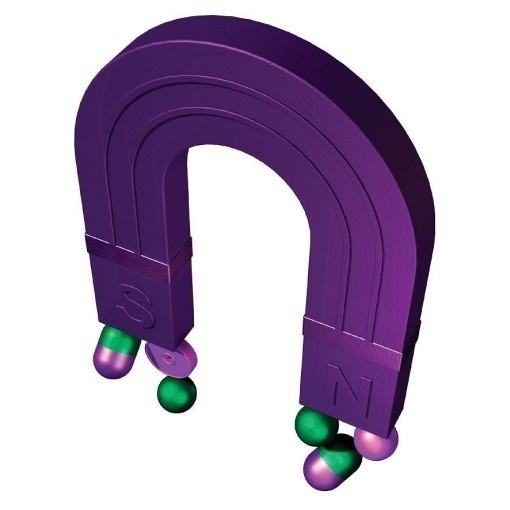 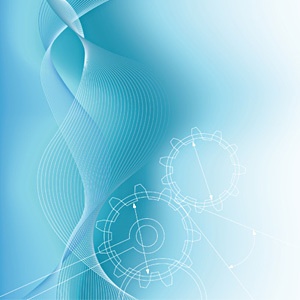 Перший тур
Розминка
3. Ідучи з відкритими очима до Сонця, ніколи не бачиш…
Правильна відповідь:
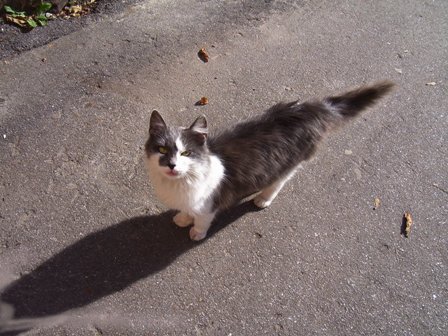 Власної тіні
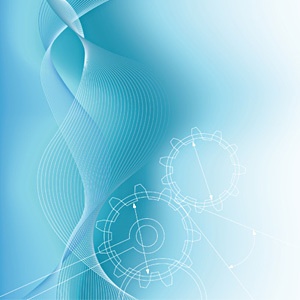 Перший тур
Розминка
4. Хто першим відкрив магнітну дію струму?
Правильна відповідь:
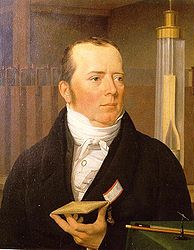 Ганс Крістіан
Ерстед
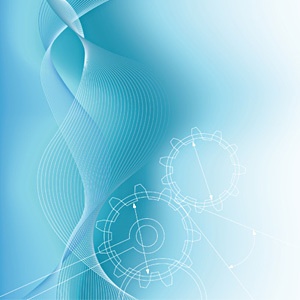 Перший тур
Розминка
5. Чи завжди в киплячій воді можна зварити м’ясо?
Правильна відповідь:
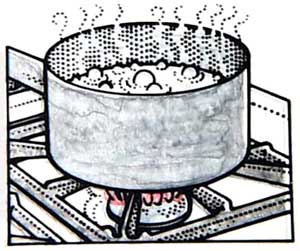 Ні, оскільки температура кипіння рідини залежить від його тиску
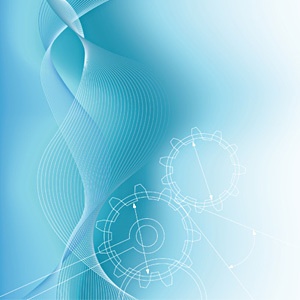 Перший тур
Розминка
6. В яких одиницях вимірюють силу струму?
Правильна відповідь:
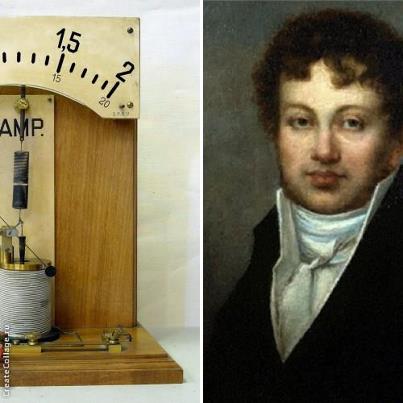 Амперах
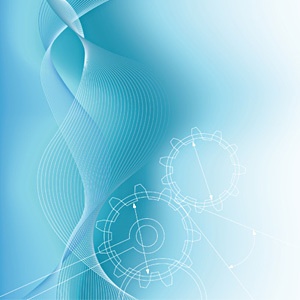 Перший тур
Розминка
7. Наведіть приклад іскрового газового розряду
Правильна відповідь:
Блискавка
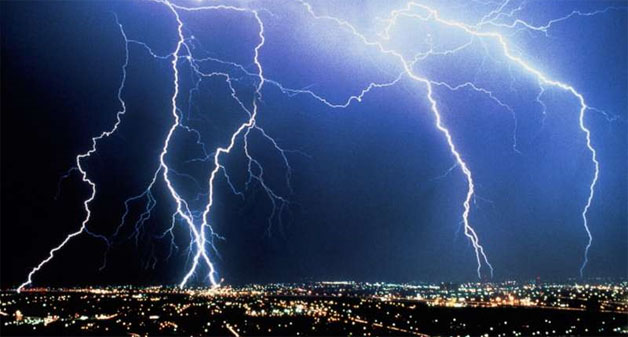 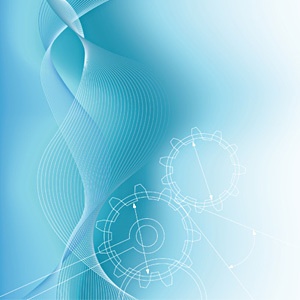 Перший тур
Розминка
8.Назвіть два роди електричних зарядів
Правильна відповідь:
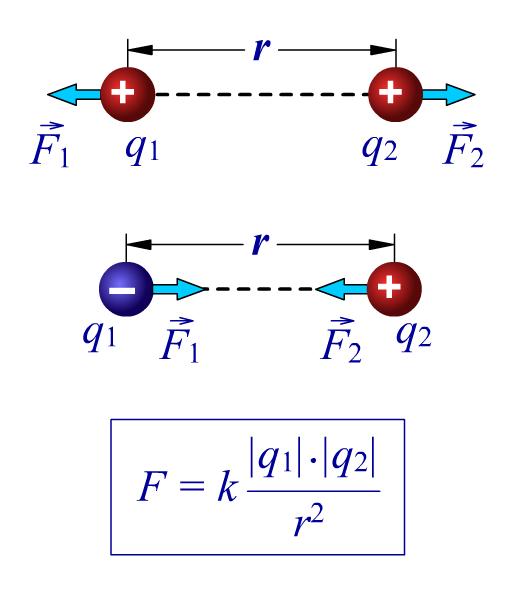 Позитивний і негативний
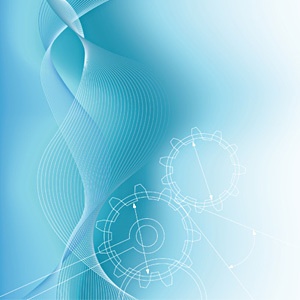 Перший тур
Розминка
9. Як називають прилад для регулювання сили струму в колі?
Правильна відповідь:
реостат
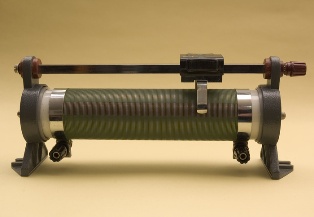 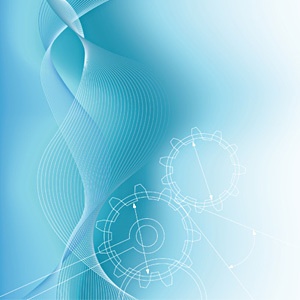 Перший тур
Розминка
10. Кого з фізиків можна назвати першим експертом? Він викрив шахраїв.
Правильна відповідь:
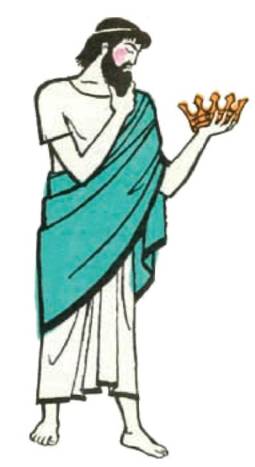 Архімеда, 
легенда про корону
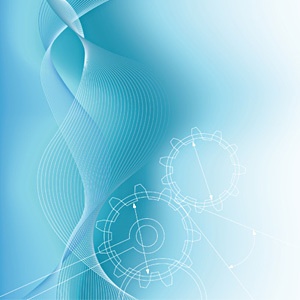 Перший тур
Розминка
Запитання команді 11 класу
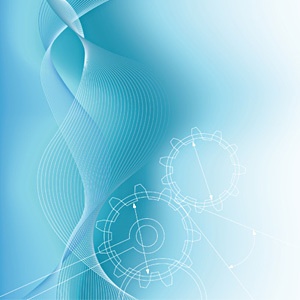 Перший тур
Розминка
1. Яка речовина отримує іншу назву при переході з рідкого стану в твердий?
Правильна відповідь:
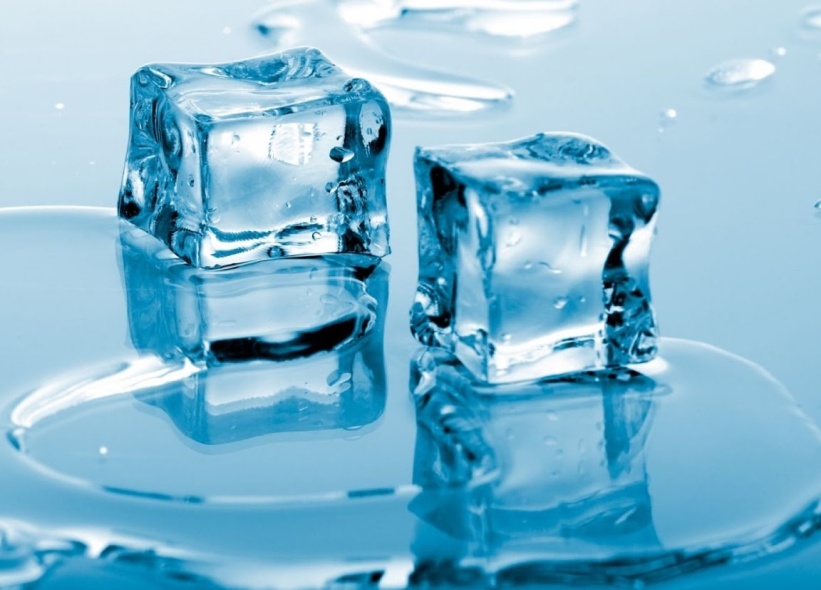 Вода
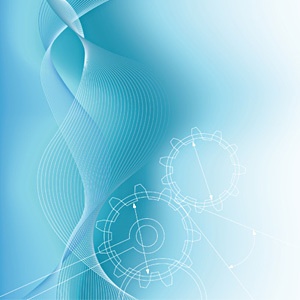 Перший тур
Розминка
2. Чи однаковий тиск людини на Землю, коли вона йде і стоїть?
Правильна відповідь:
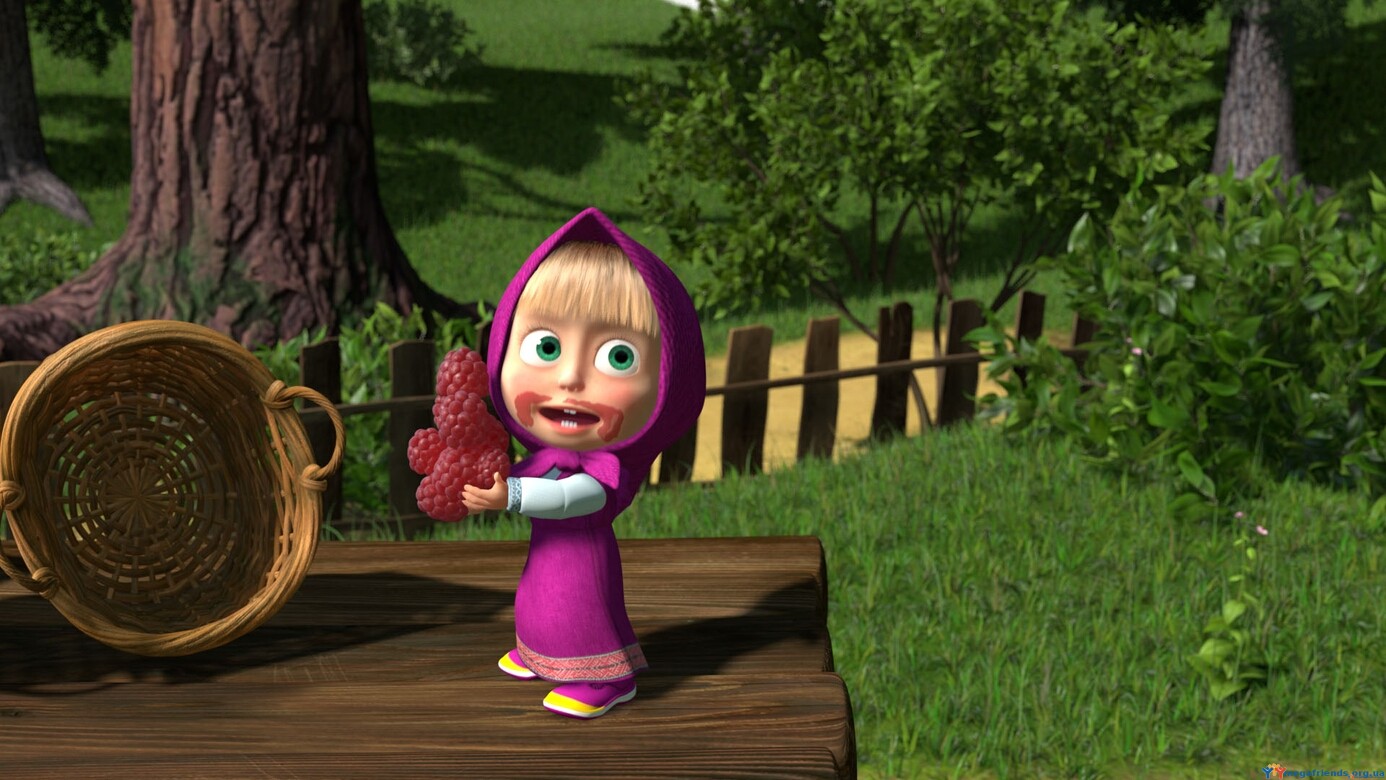 Коли йде, тиск більший, оскільки площа опори менша
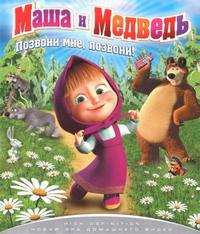 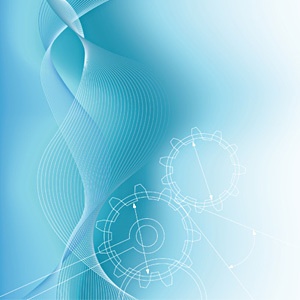 Перший тур
Розминка
3. Хто перед загрозою страти замість подання царю прохання про помилування подав проект повітроплавального апарату?
Правильна відповідь:
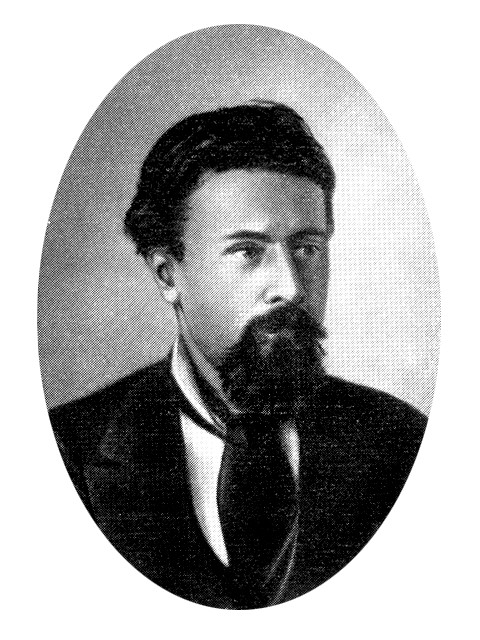 М. Кибальчич
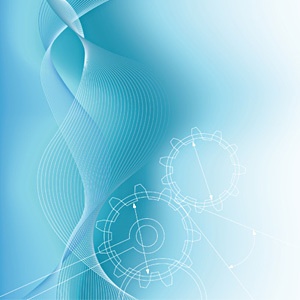 Перший тур
Розминка
4. Назвіть тварину, що орієнтується в середовищі за допомогою ультразвуку.
Правильна відповідь:
Кажан, дельфін
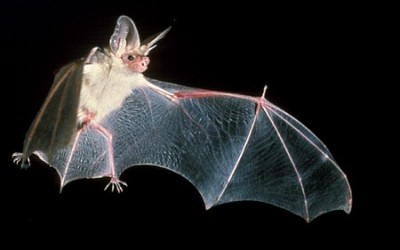 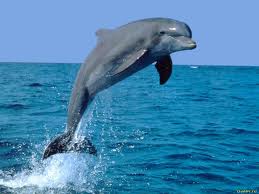 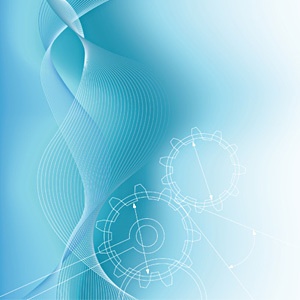 Перший тур
Розминка
5. Скільки протонів має гідроген?
Правильна відповідь:
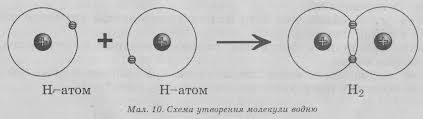 Один
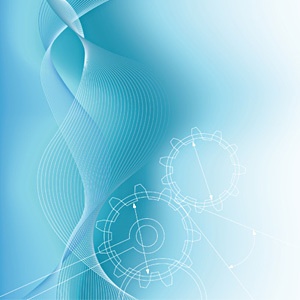 Перший тур
Розминка
6. В одній коробці є мідні і залізні шурупи. Назвіть найпростіший спосіб їх розділити.
Правильна відповідь:
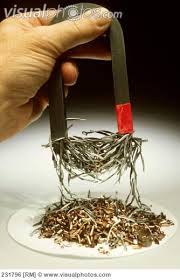 За допомогою магніта
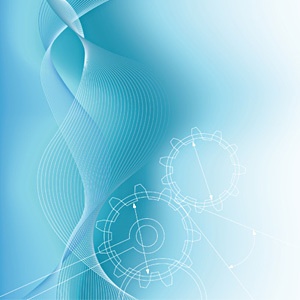 Перший тур
Розминка
7. Який вчений за допомогою яблука відкрив закон всесвітнього тяжіння?
Правильна відповідь:
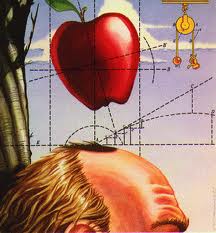 Ньютон
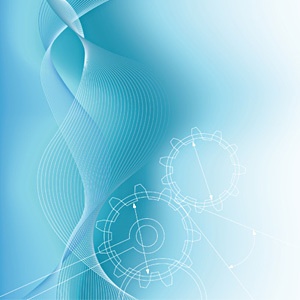 Перший тур
Розминка
8. Про що йде мова: математичний і фізичний…
Правильна відповідь:
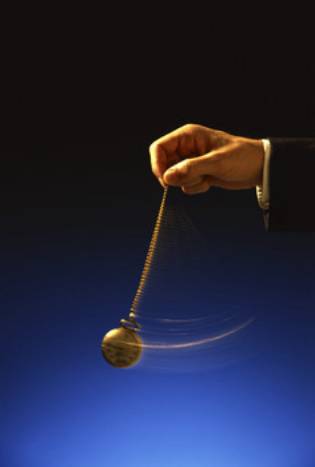 маятники
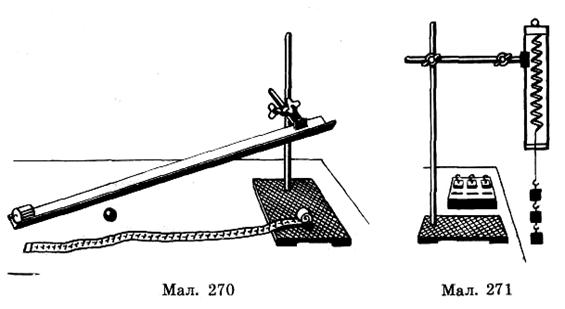 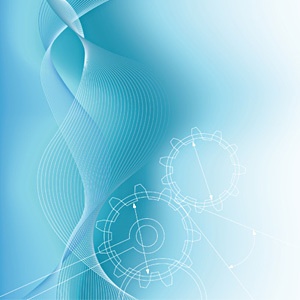 Перший тур
Розминка
9. Чому дорівнює швидкість світла у вакуумі?
Правильна відповідь:
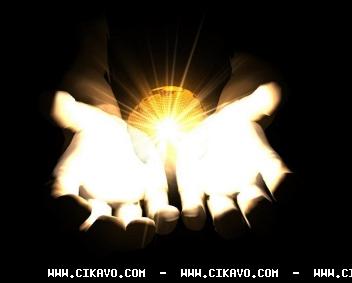 300 тис.км/с
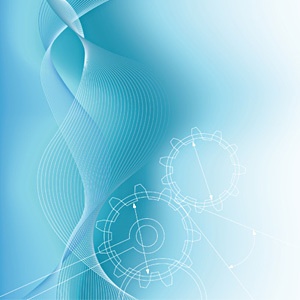 Перший тур
Розминка
10. Які коливання називають гармонічними?
Правильна відповідь:
Які відбуваються за законами синуса або косинуса
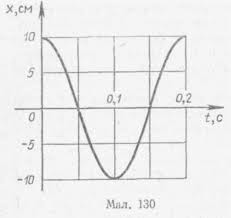 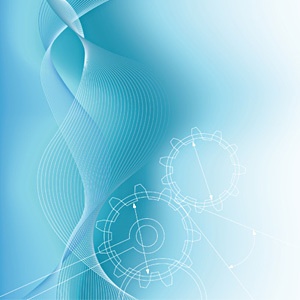 Слово журі
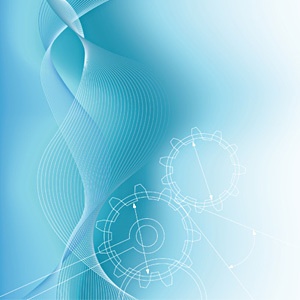 Другий тур
Все геніальне - просте
“Він, крім хімії, займався питанням повітроплавання, багато часу присвятив палітурній справі і виготовленню валіз. Одного разу вчений купував у магазині матеріали. 
-Хто це? – спитали продавця.
-Невже Ви не знаєте? –здивувався той. Відомий валізних справ майстер…
Про кого йдеться?
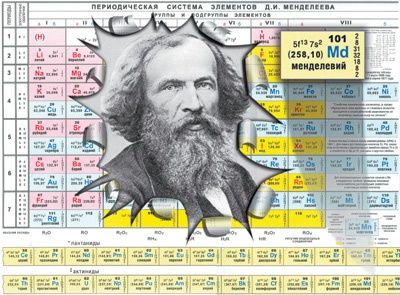 Правильна відповідь:
Д.І.Менделєєва
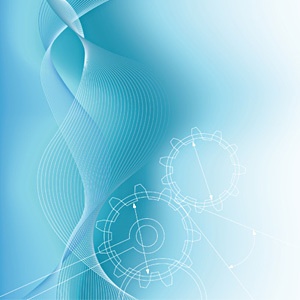 Другий тур
Все геніальне - просте
2. Одного разу репортер запитав ученого, чи записує він свої видатні думки , і, якщо записує, то в блокнот, записну книжку чи в спеціальну картотеку. Вчений подивився на пухкий блокнот репортера і сказав:
-Милий мій… Справжні думки приходять в голову так рідко, що їх неважко і запам’ятати”.
Про кого йдеться?
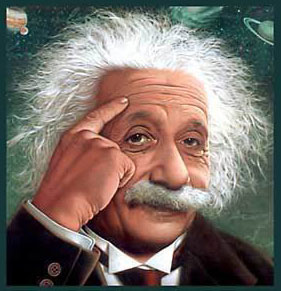 Правильна відповідь:
Альберта Ейнштейна
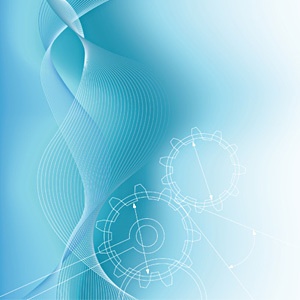 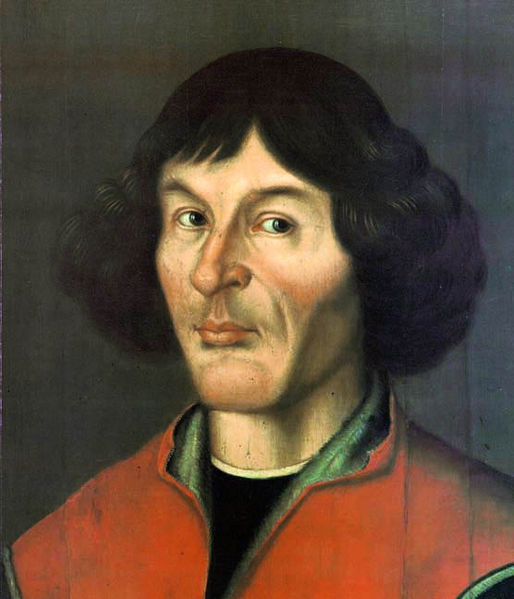 Миколай Коперник,

 великий польський астроном, 
автор геліоцентричної системи світу
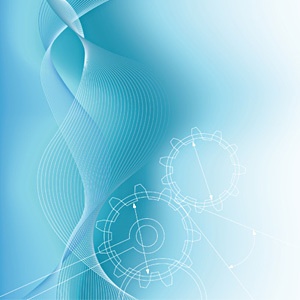 Слово журі
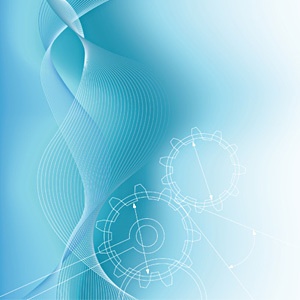 Третій тур
Конкурс пантоміми
Вгадайте, що зображає ваш друг
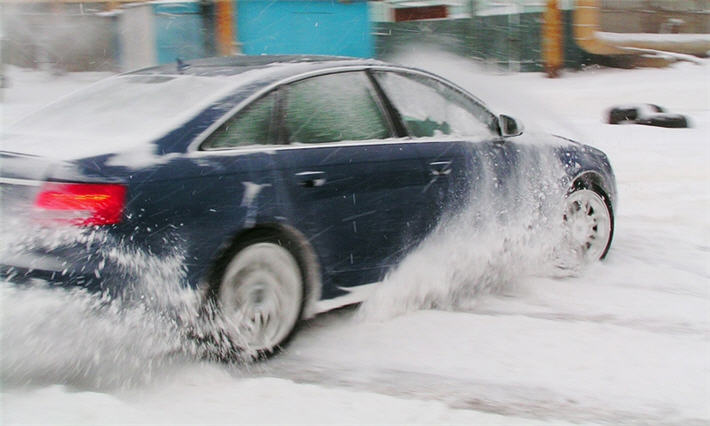 Правильна відповідь:
1. Гальмування автомобіля
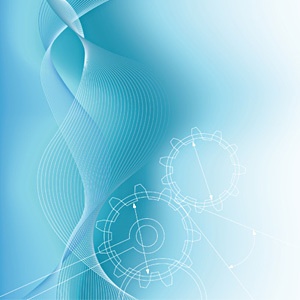 Третій тур
Конкурс пантоміми
Вгадайте, що зображає ваш друг
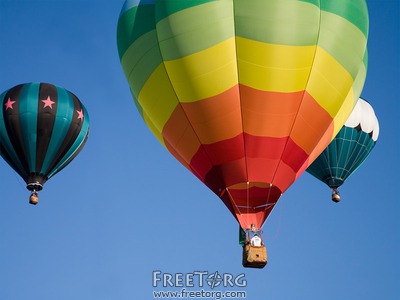 Правильна відповідь:
2. Політ повітряної кулі
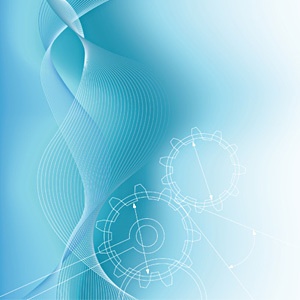 Слово журі
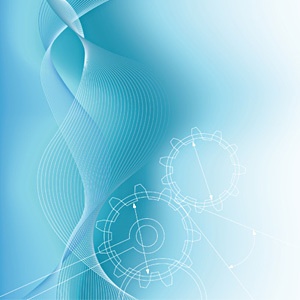 Четвертий тур
Конкурс ораторів (риторів)
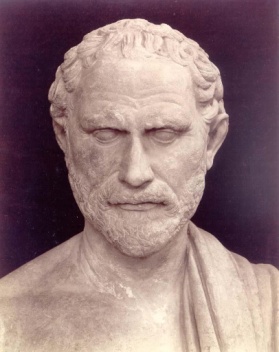 Найславетнішим ритором Стародавньої Греції був Демосфен (384—322 рр. до н. є.). 
Сучасники зазначали, що силу Демосфенового слова можна порівняти хіба що з вихором чи блискавкою.
1. Що зображено на картині?
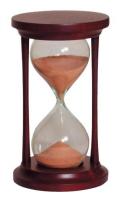 Правильна відповідь:
Пісчаний годинник
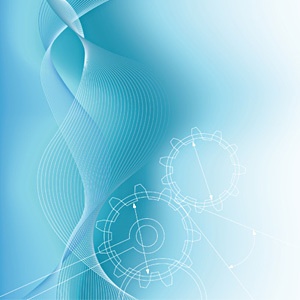 Четвертий тур
Конкурс ораторів (риторів)
Найславетнішим ритором Стародавньої Греції був Демосфен (384—322 рр. до н. є.). Сучасники зазначали, що силу Демосфенового слова можна порівняти хіба що з вихором чи блискавкою.
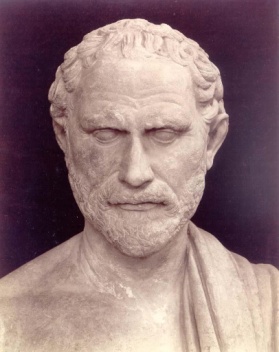 2. Що зображено на картині?
Правильна відповідь:
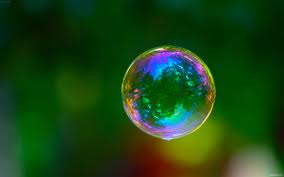 Мильна бульбашка
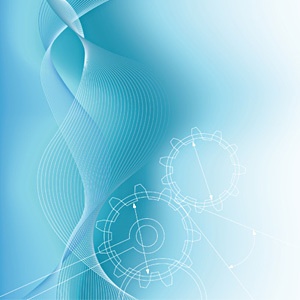 Слово журі
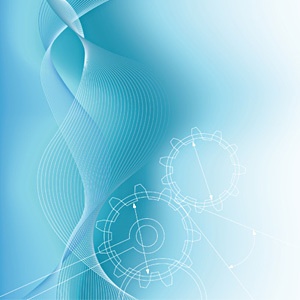 П’ятий тур
Темна конячка
Потрібно визначити, про яке фізичне явище  йде мова. Учні однієї команди задають питання іншій. Якщо суперник не знає правильної відповіді, відповідає команда, яка задавала питання
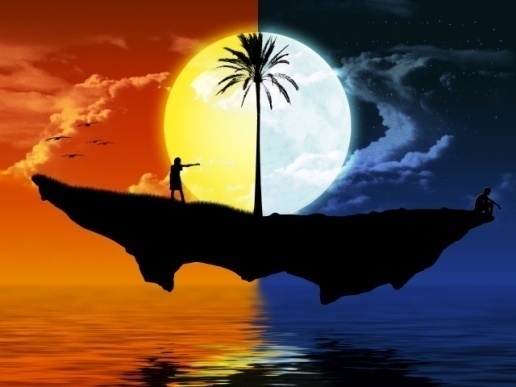 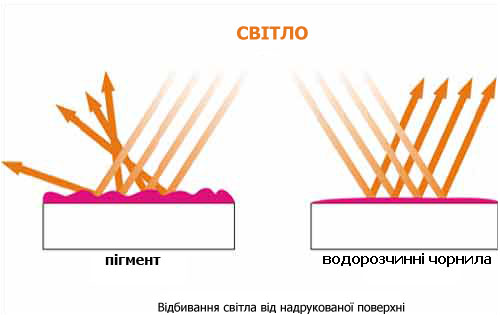 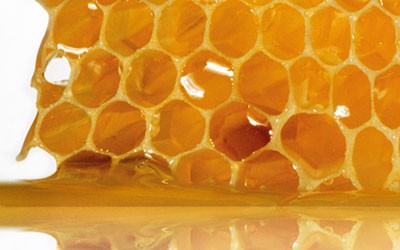 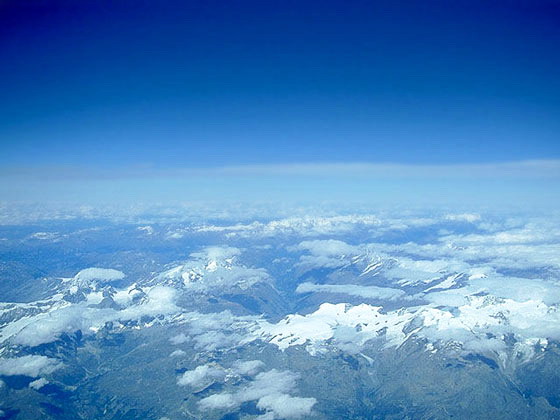 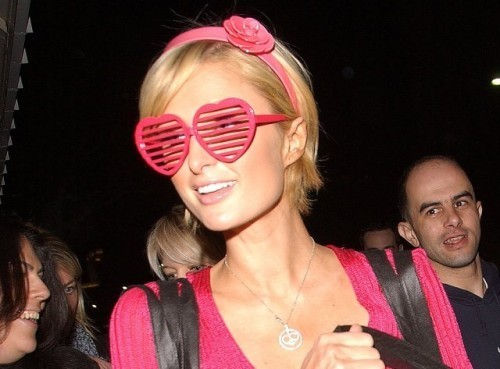 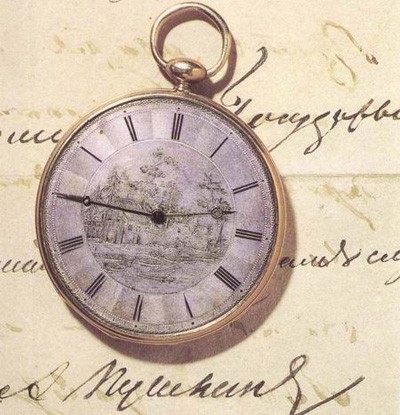 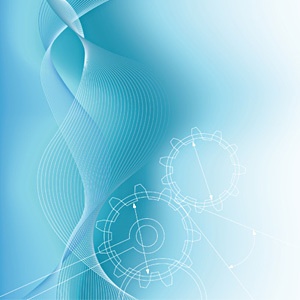 Слово журі
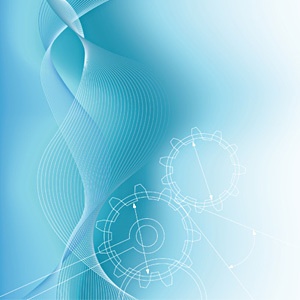 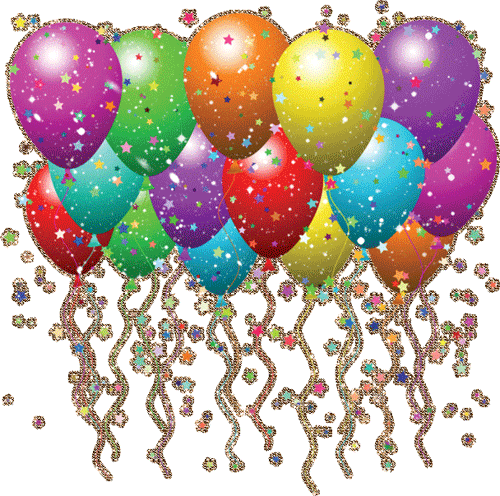 Вітаємо переможців!!!